המחלקה לעבודה סוציאלית
סמינר שנה ג'
השפעות פסיכו-חברתיות על פליטים: המקרה הסורי
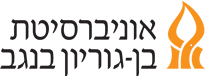 יום רביעי בין השעות 10:00-12:00 המפגשים יערכו באופן מקוון תאריכים יפורסמו באתר הקורס
פרופ' עליאן אלקרנאוי
144-1-0006 – קבוצה 4
מטרת הקורס:
הסמינר יעסוק בסוגית הפליטים בעולם - ההשפעות הנפשיות והחברתיות בעקבות הגירוש או הבריחה מארץ מולדתם למדינה אחרת; ומה קורה לפרט, למשפחה ולילדים שעוברים חוויות טראומטיות. במהלך המפגשים ניקח דוגמאות מהעולם ובעיקר מהפליטים הסורי בירדן ועוד.במהלך הקורס נתייחס למחקרים שנעשו בשיטות מחקר כמותניות ואיכותניות.מטלות הקורס:
העברת מצגת בכיתה.
עבודה מסכמת.